New & Noteworthy atLeatherbarrow Primary
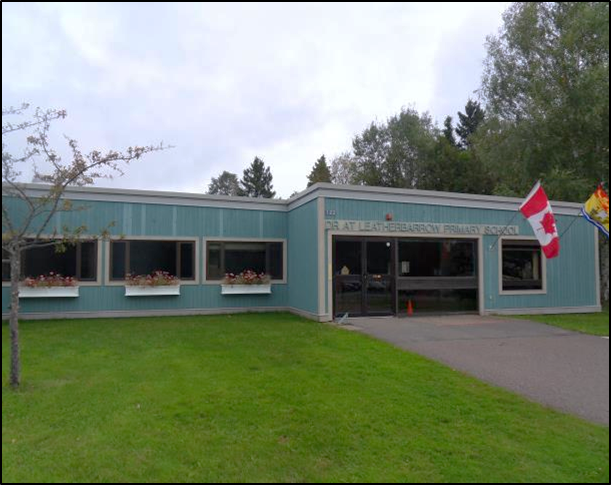 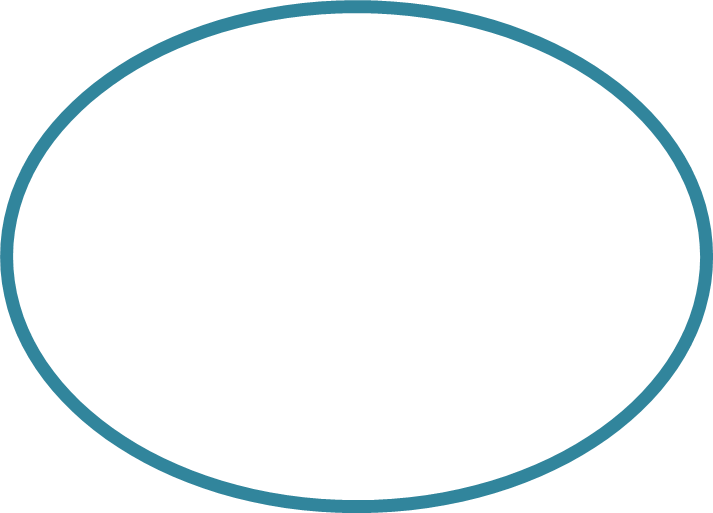 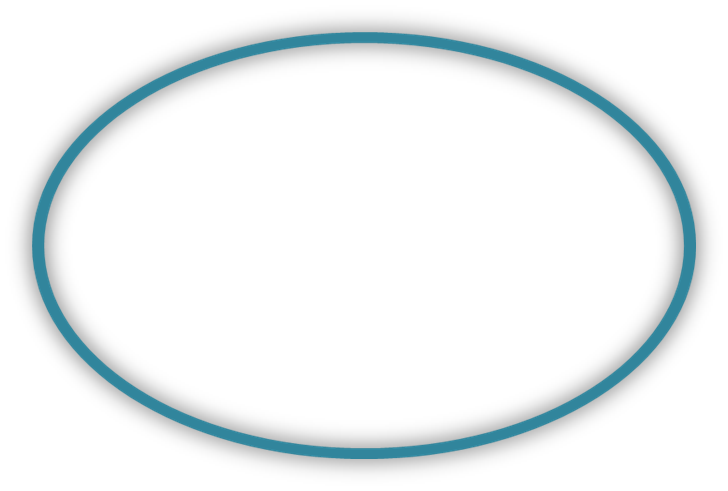 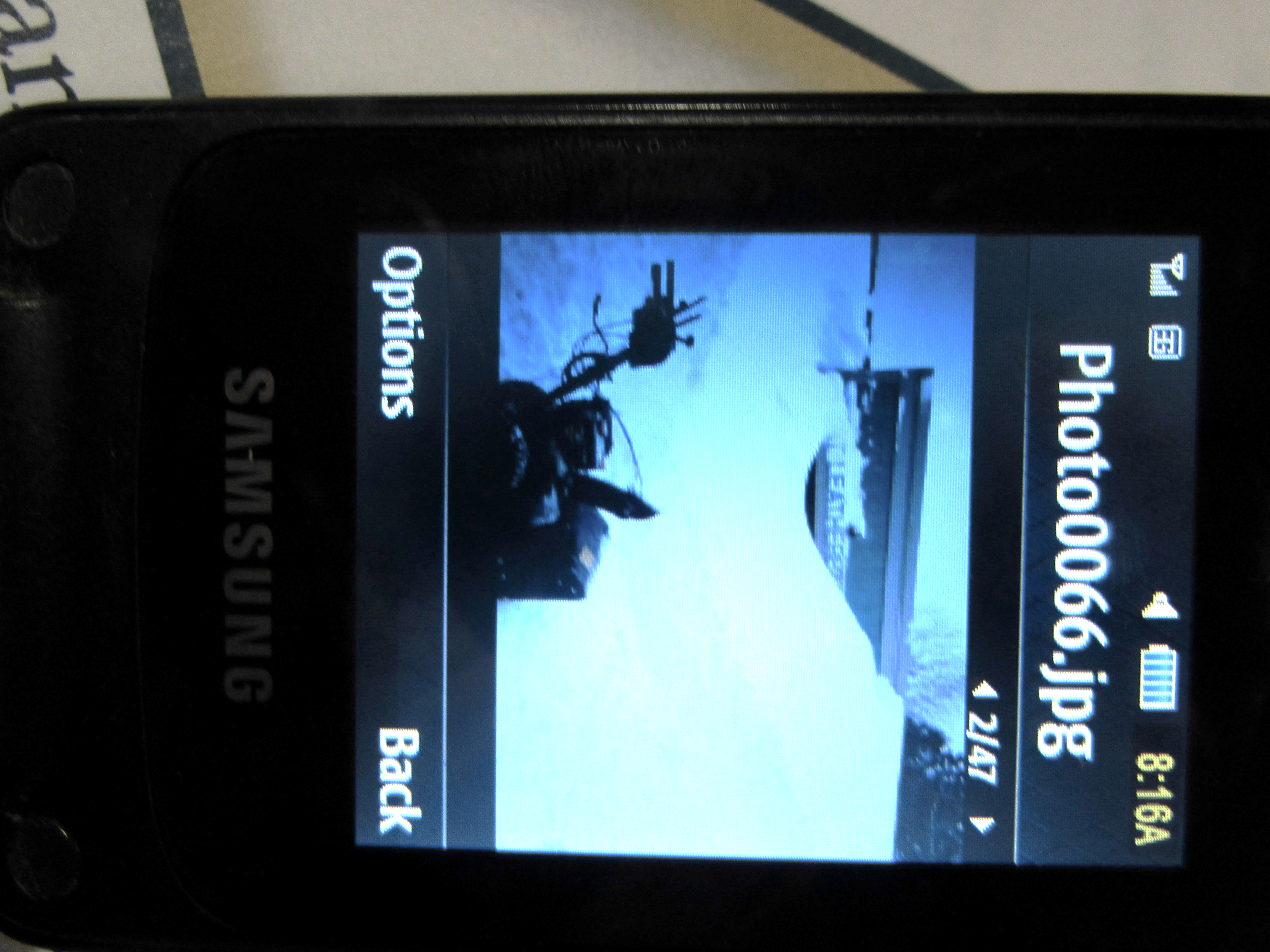 Thank you to our custodians for digging us out again!
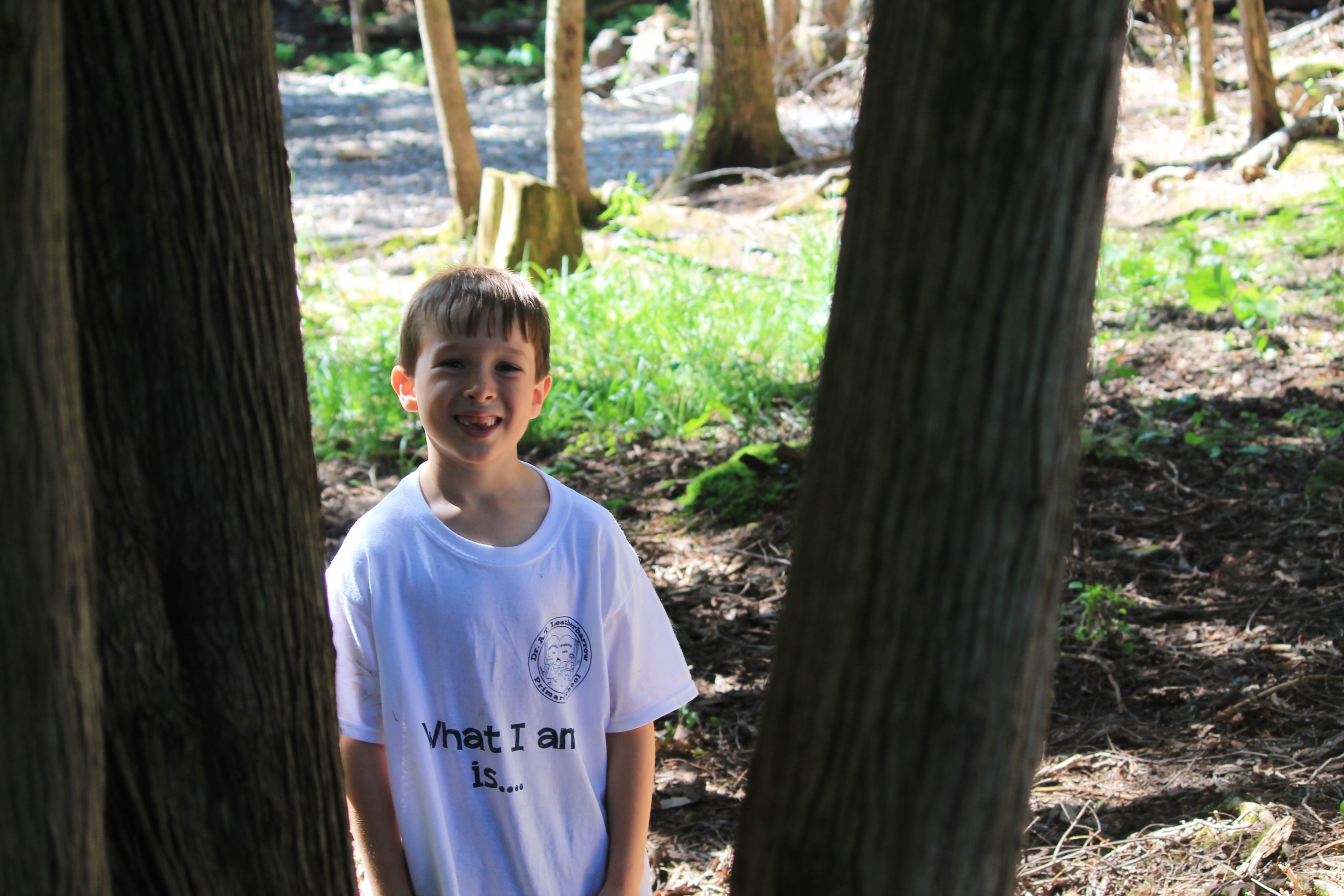 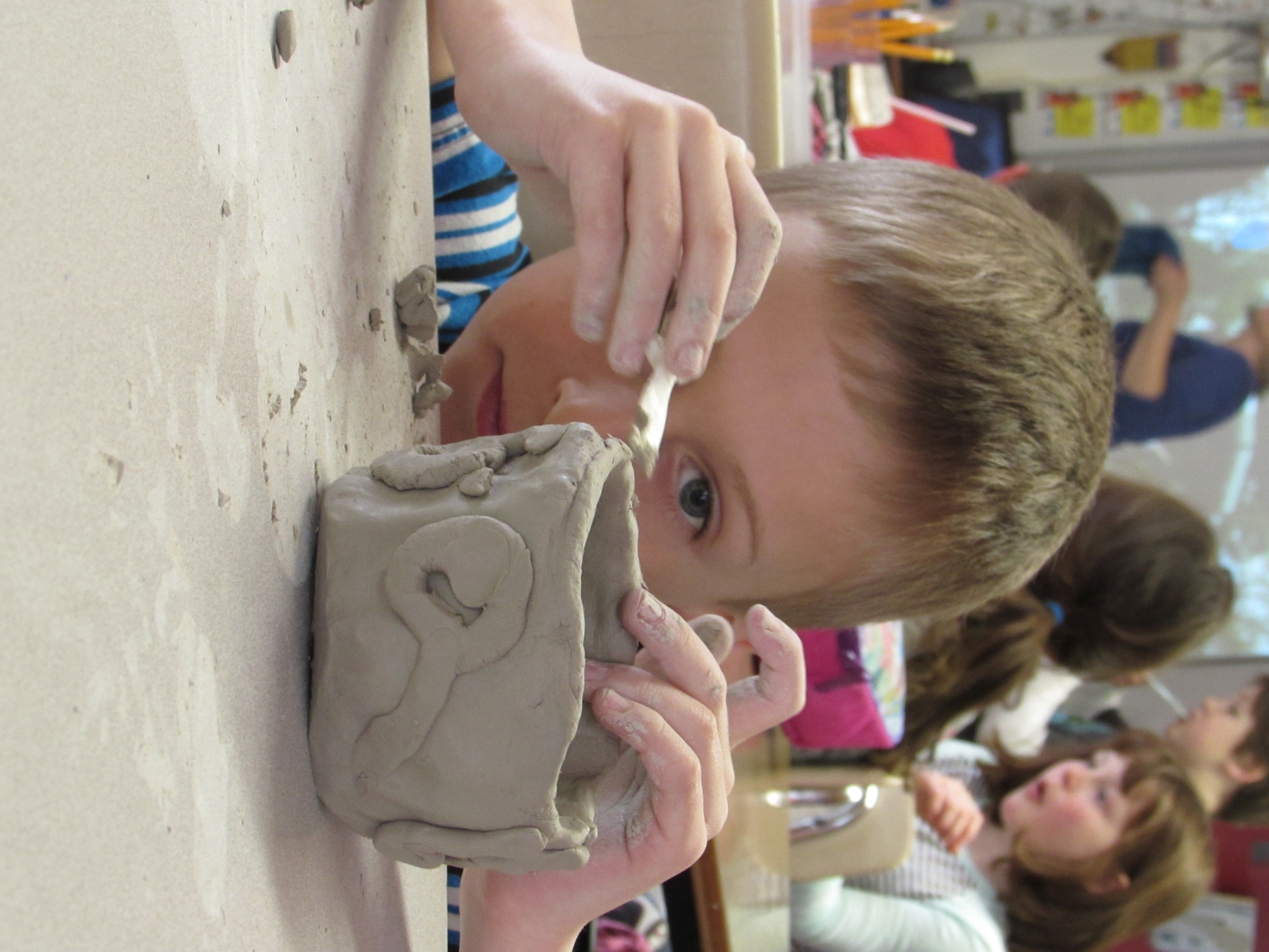 An Art Club Student Engaged in His Work
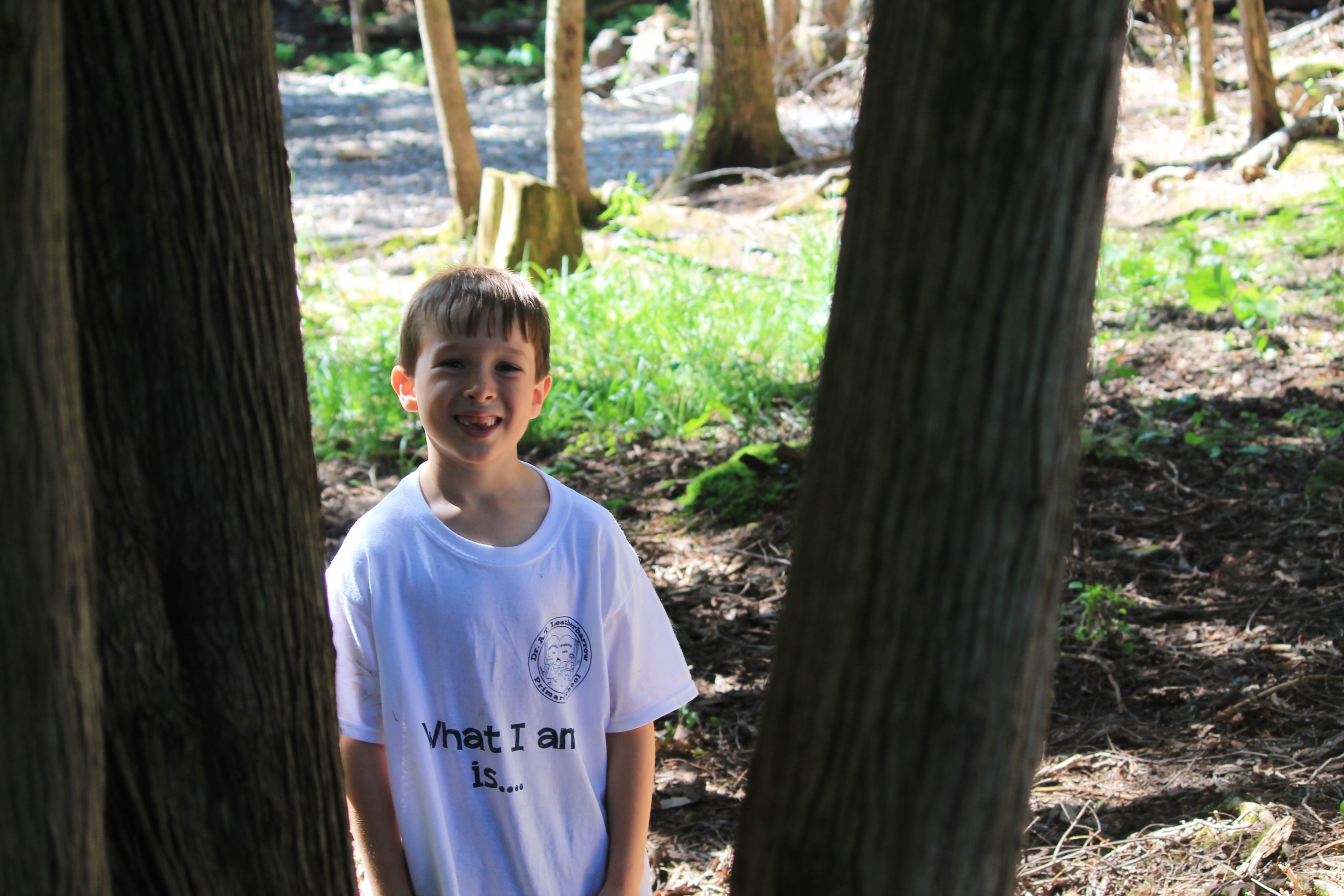 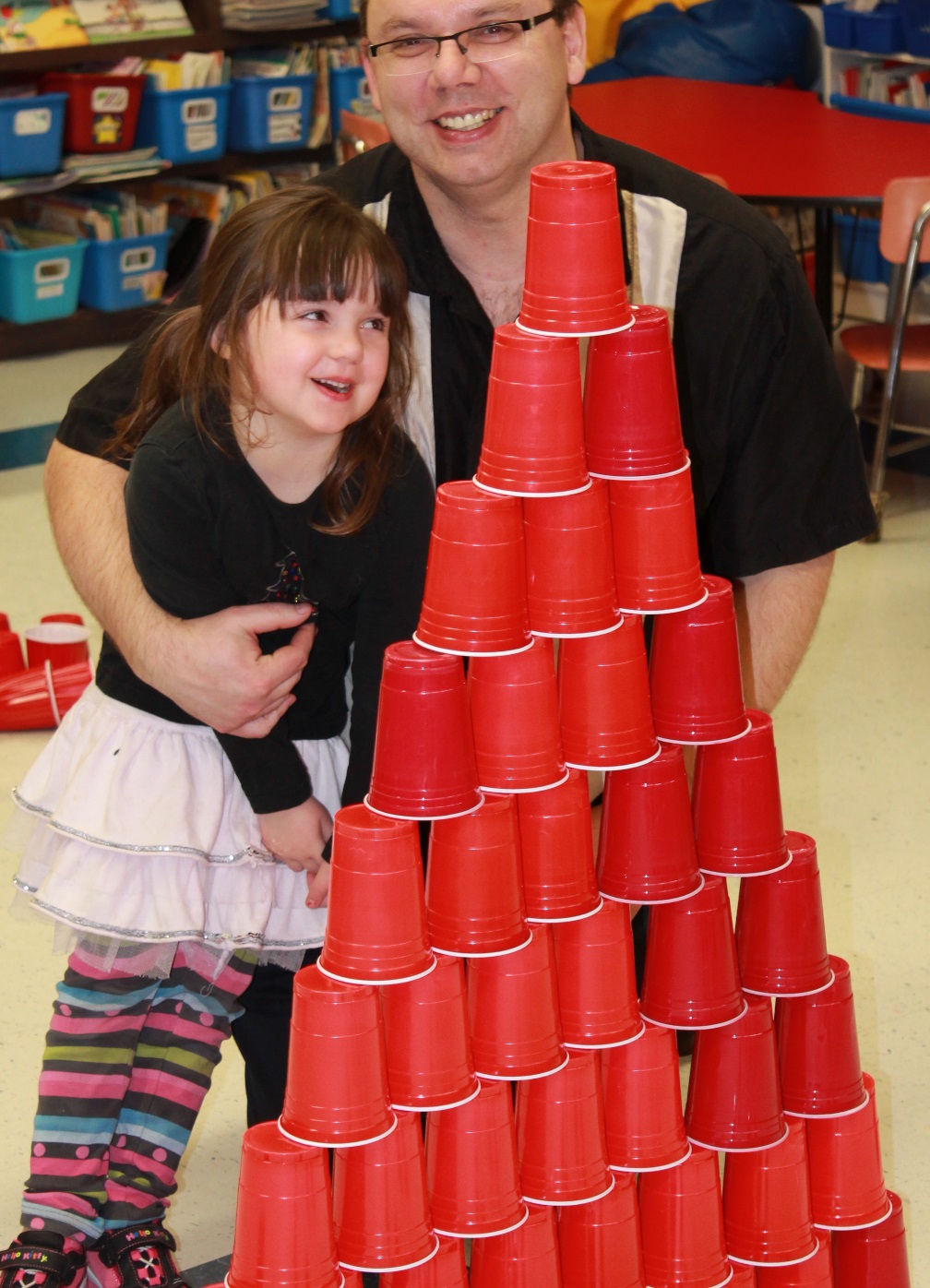 Over 100 Families Enjoyed Family Fun Fitness Night!
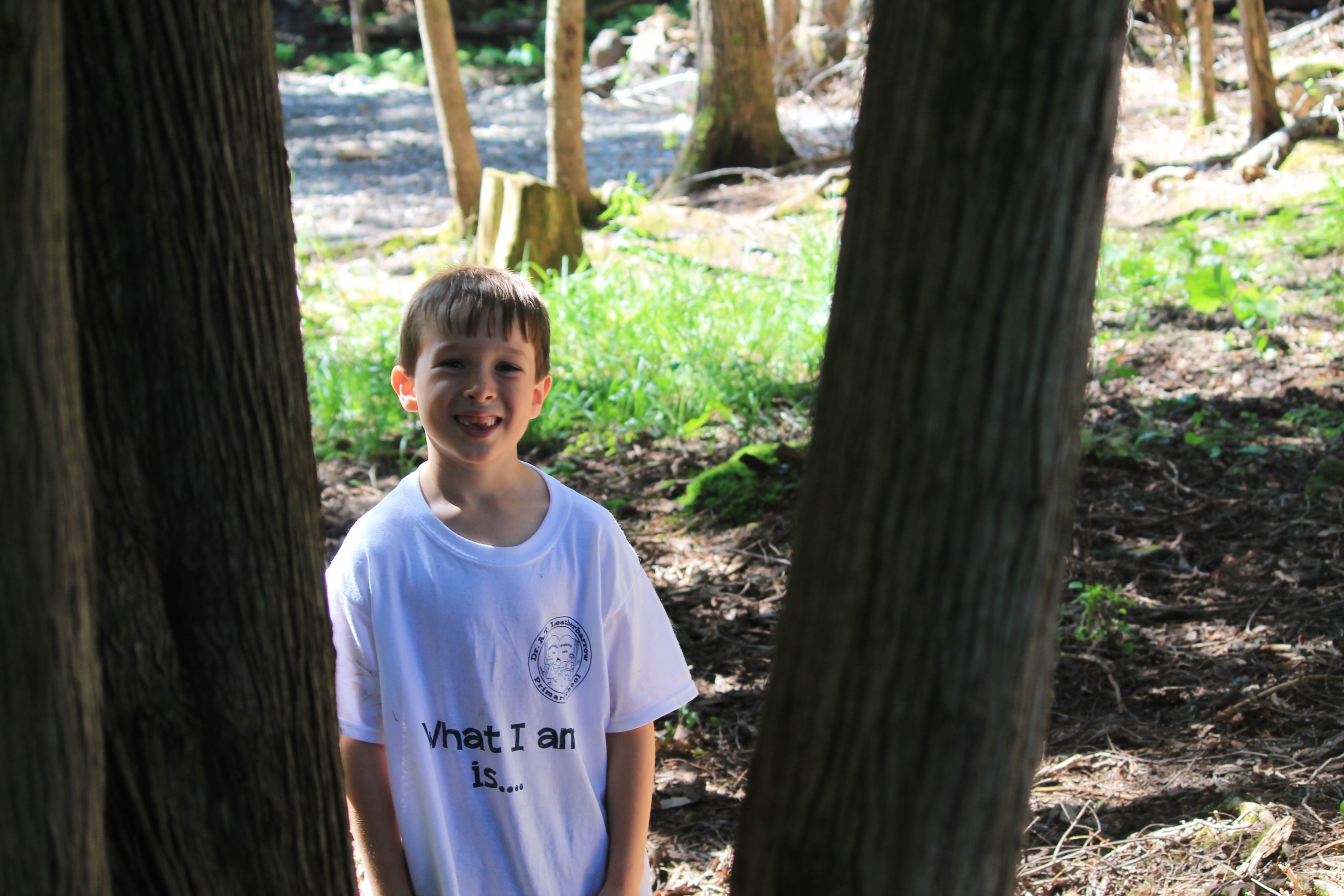 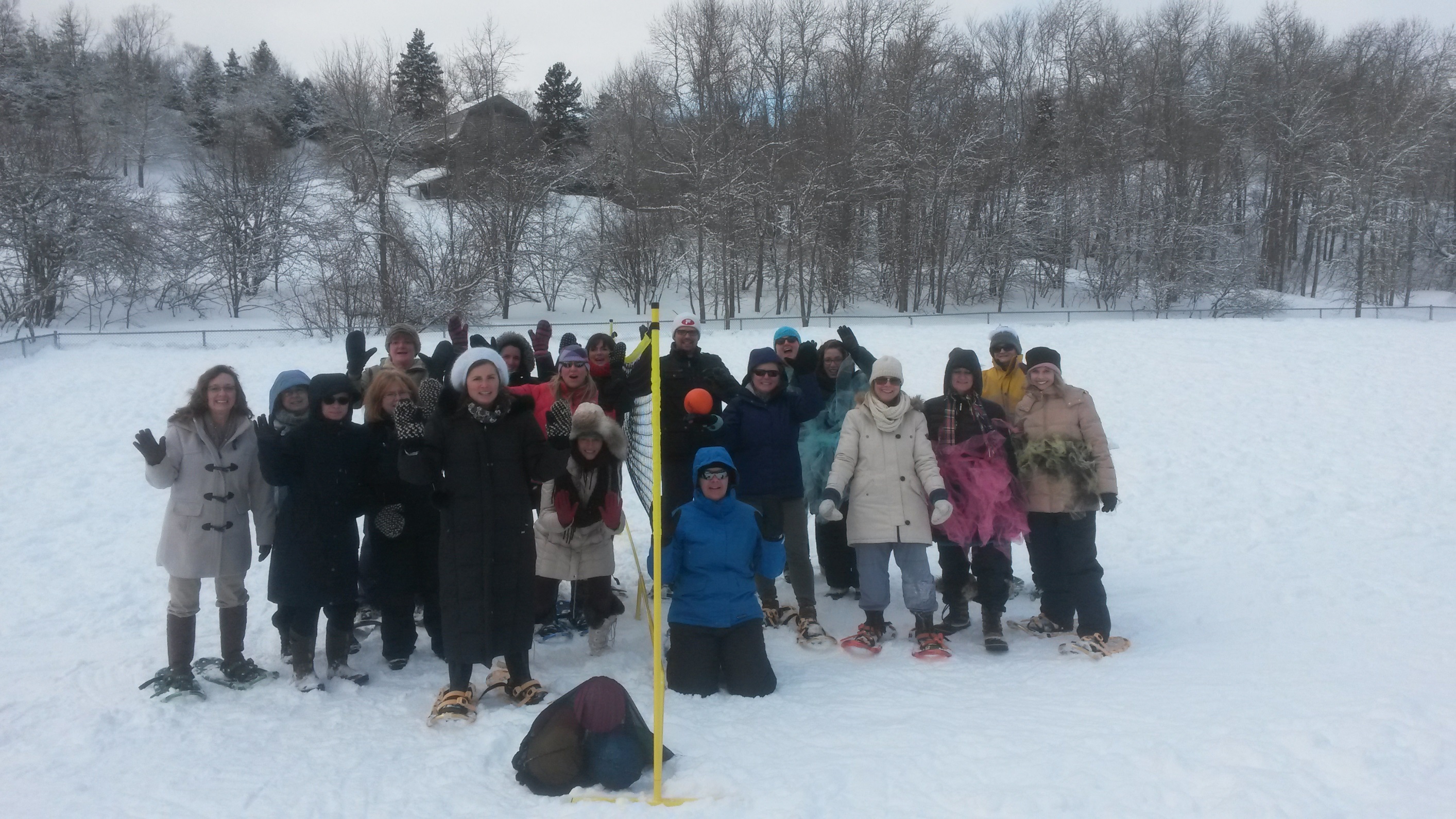 D.A.T.L. Staff Play an After-School Game of
 “Mitten” Volleyball on a Winter-Wonderland ‘Court’
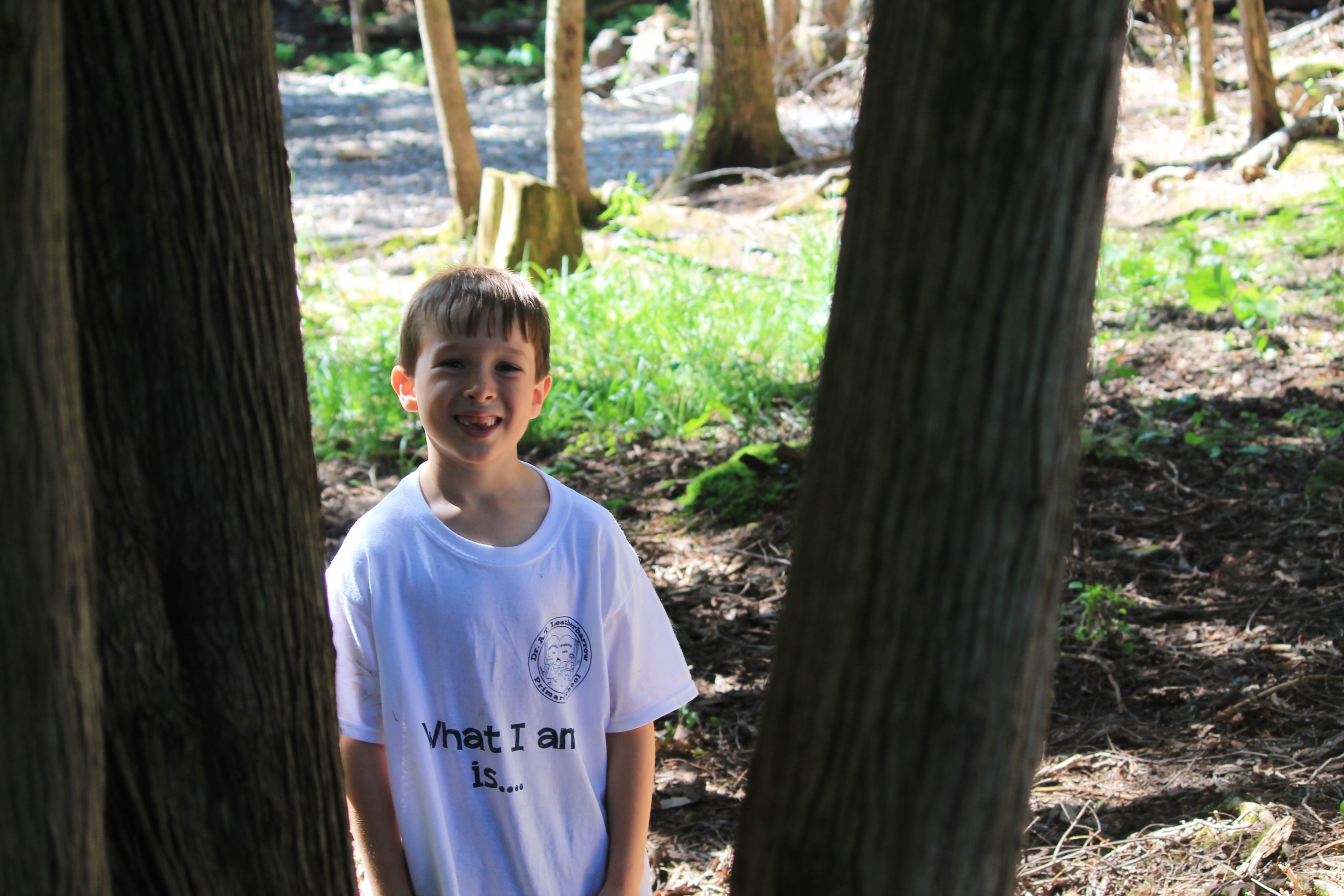 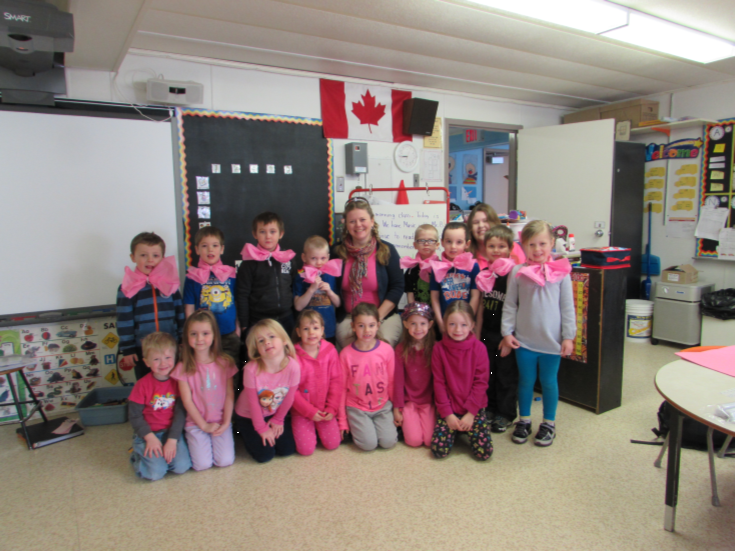 Pink Day in K Walsh -- 
Part of our Friendship Week Celebration
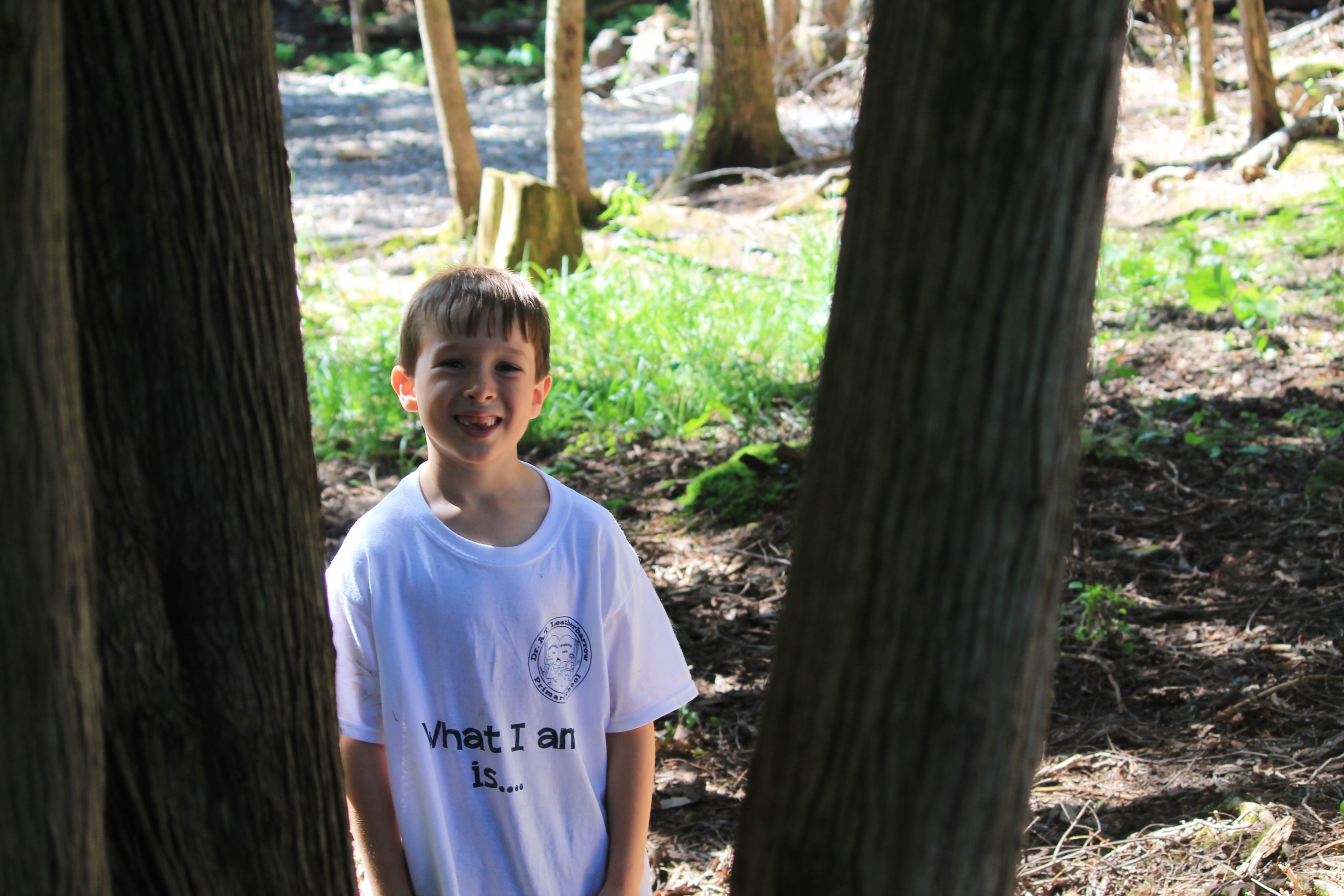 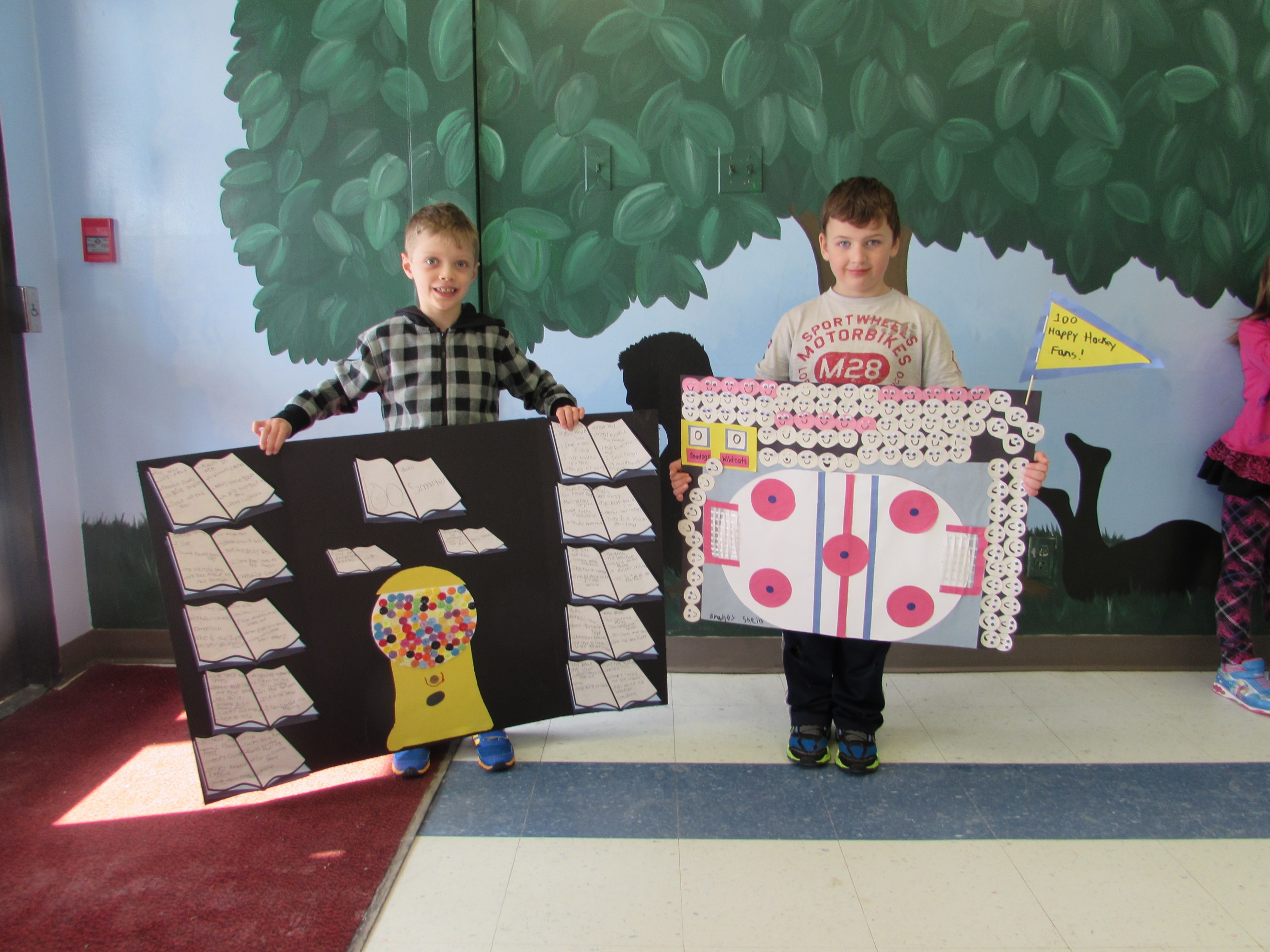 Examples of the AMAZING 100 Day Projects:  
100 Books Read and 100 Hockey Fans!
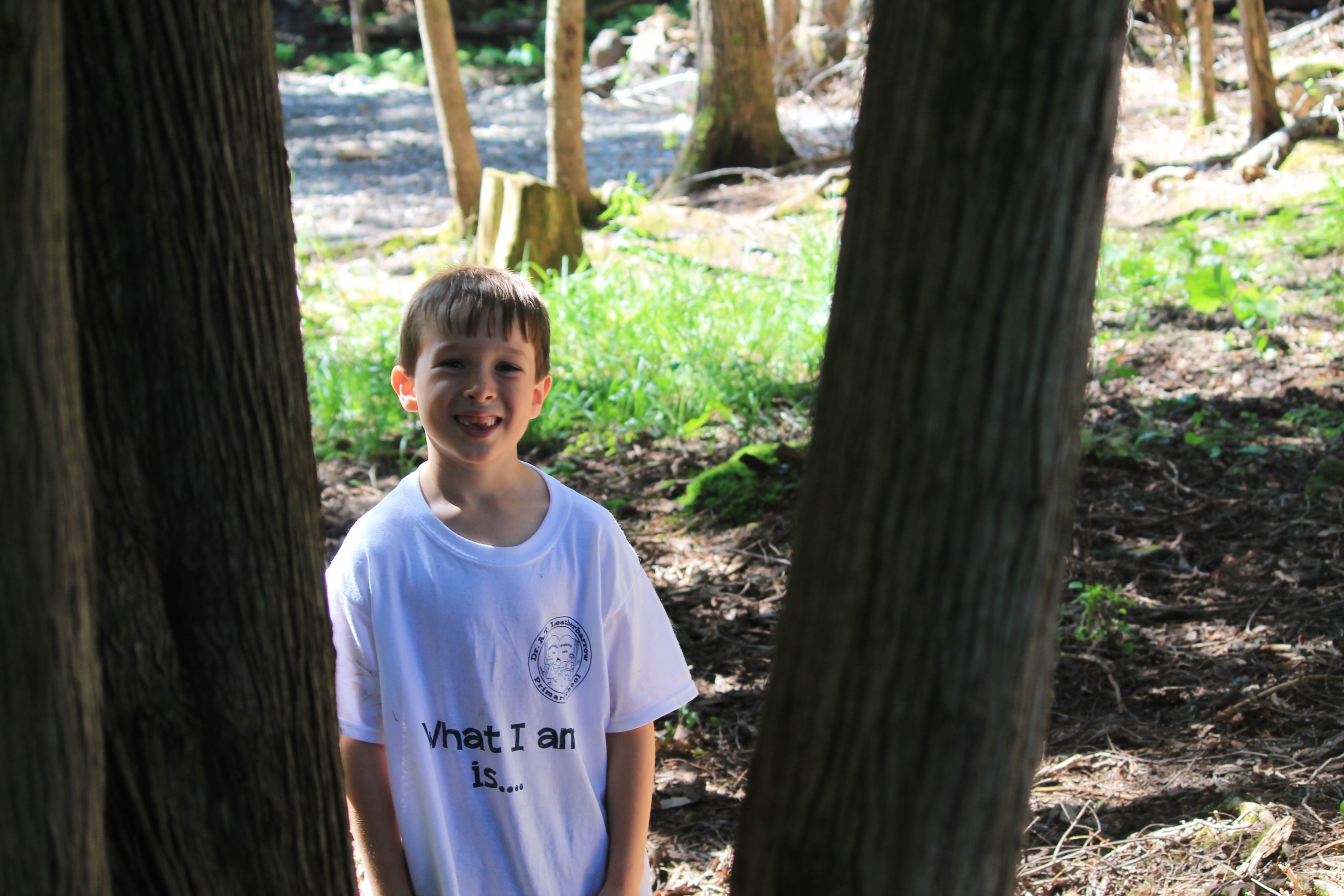 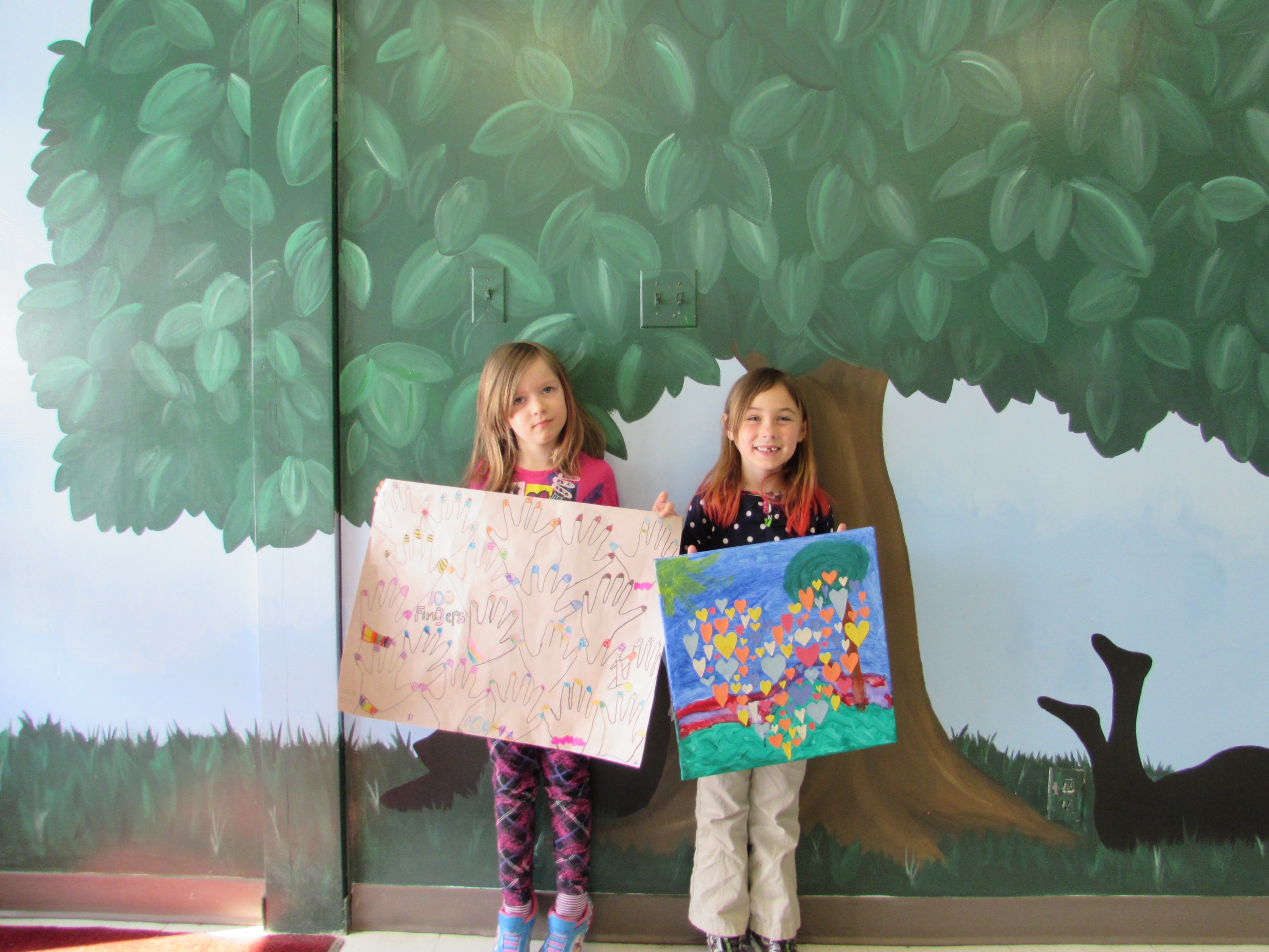 Examples of the AMAZING 100 Day Projects:  
100 Fingers and 100 Hearts!
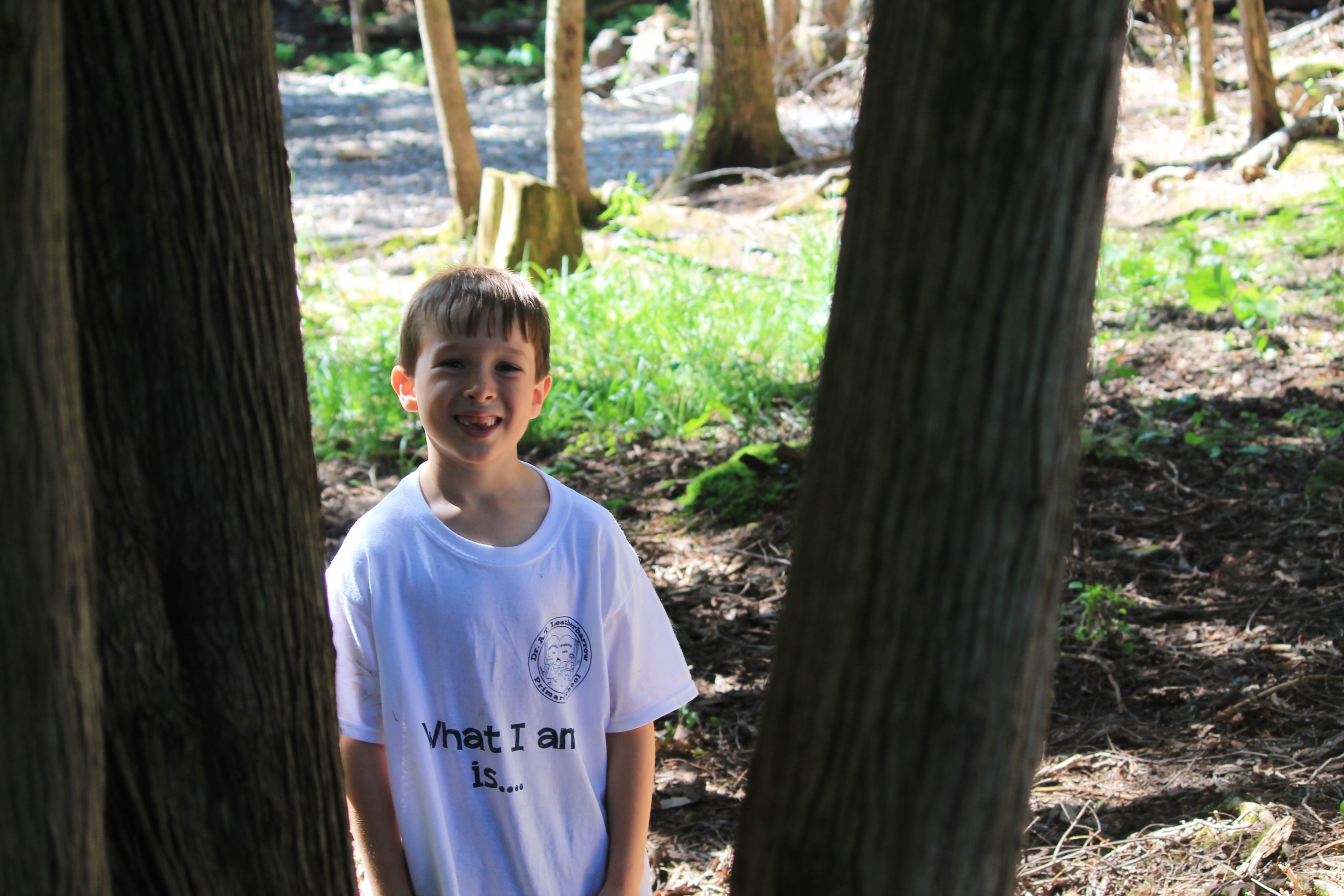 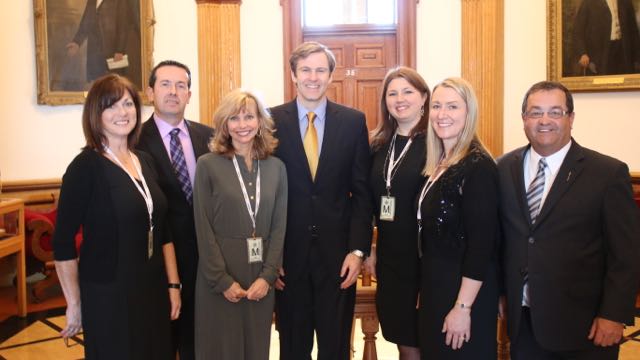 Sara Creighton was Recognized in our Legislature for Receiving the Community Living National Inclusive Education Award!
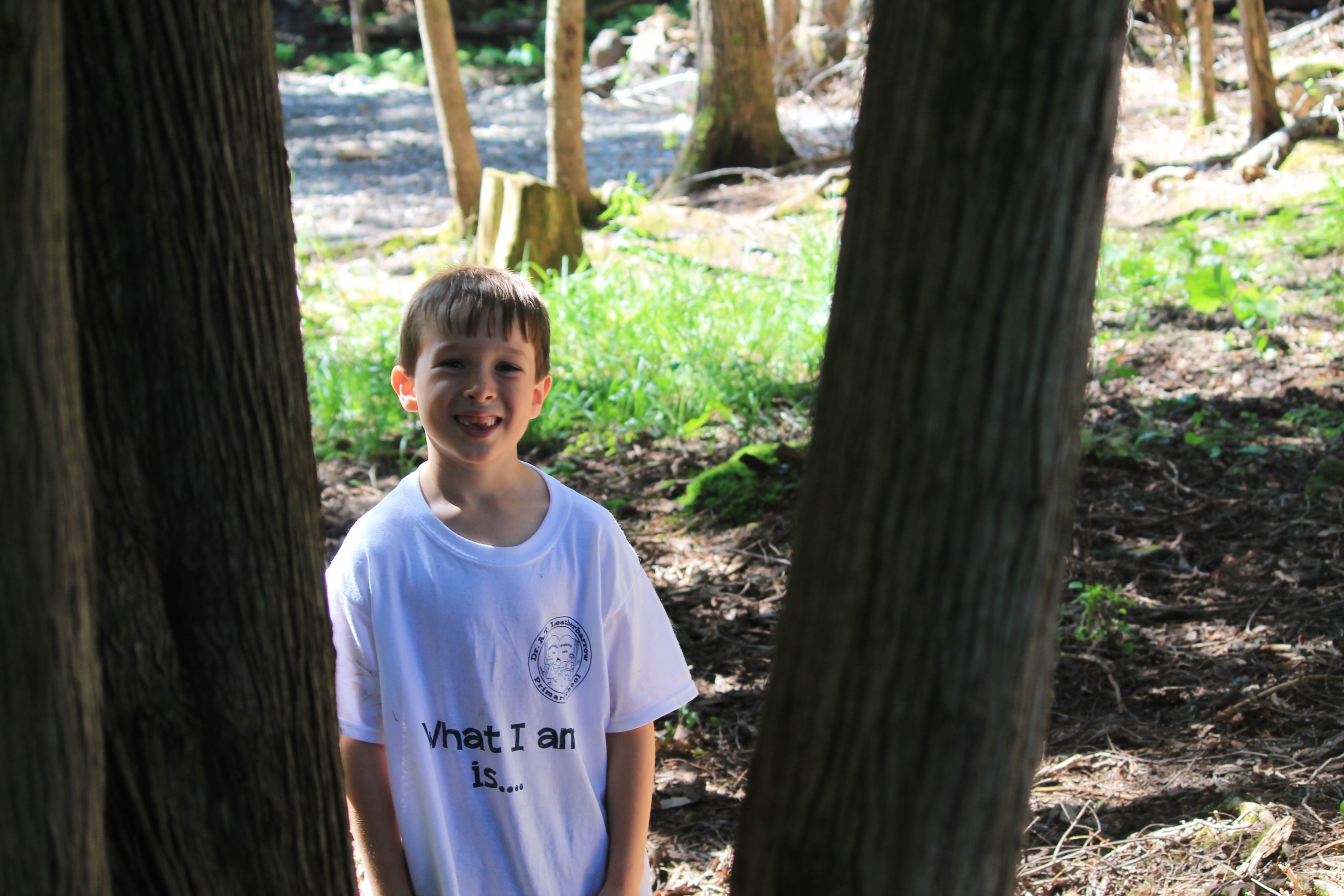 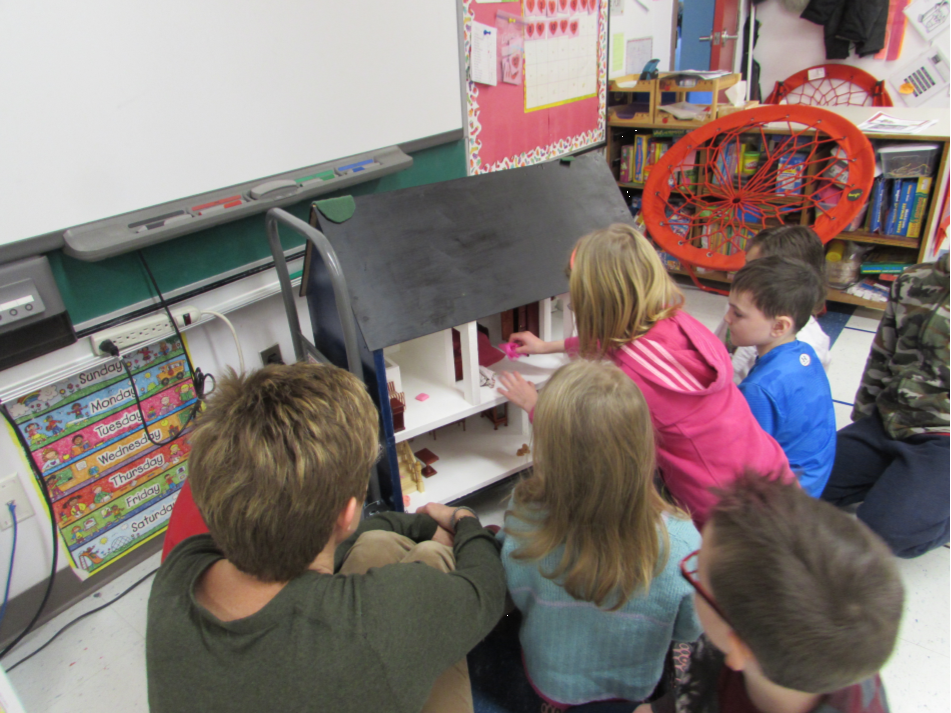 Horizon Health Presents Safety Superheroes to Grade 2
Moving A Tripping Hazard in our Homes
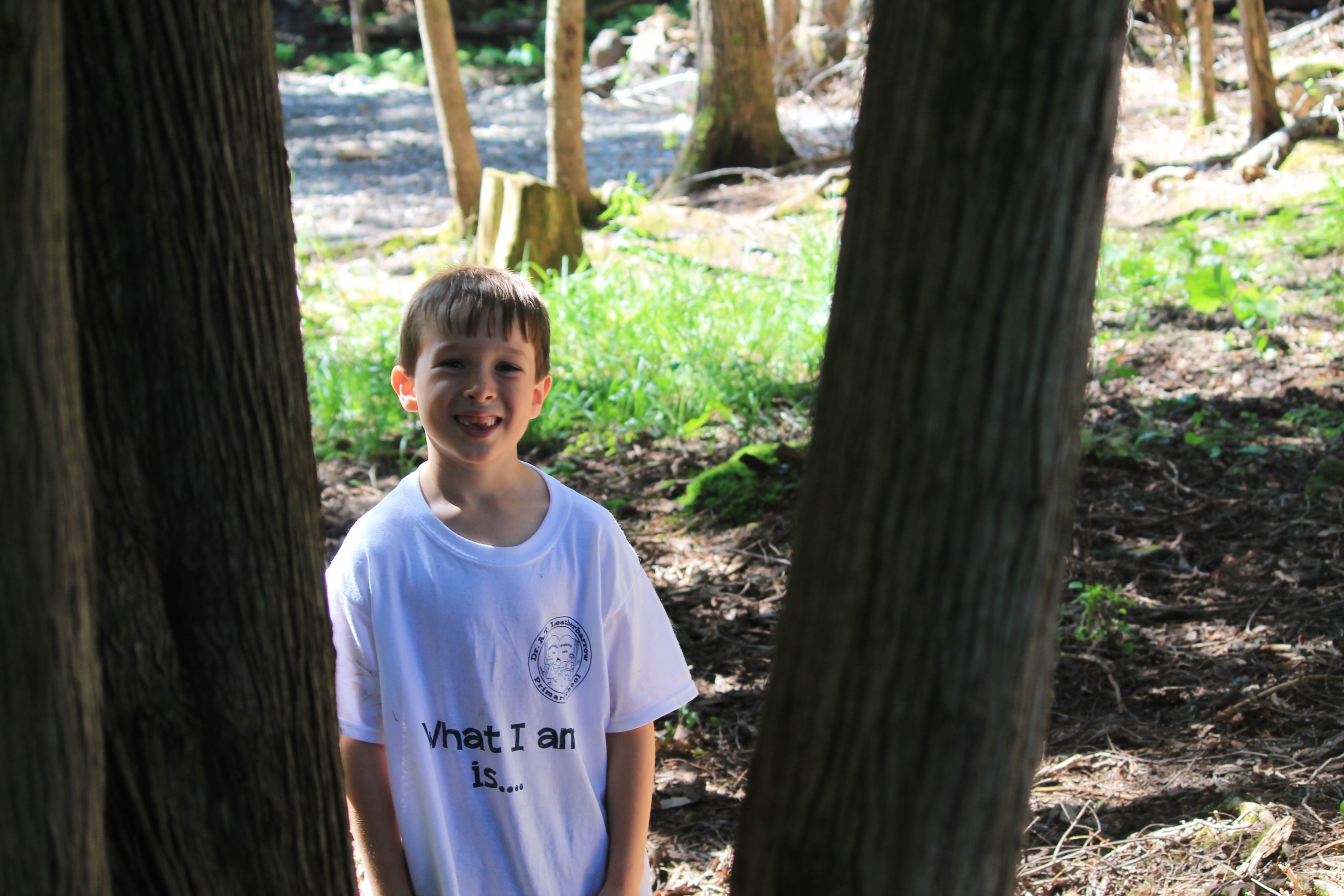 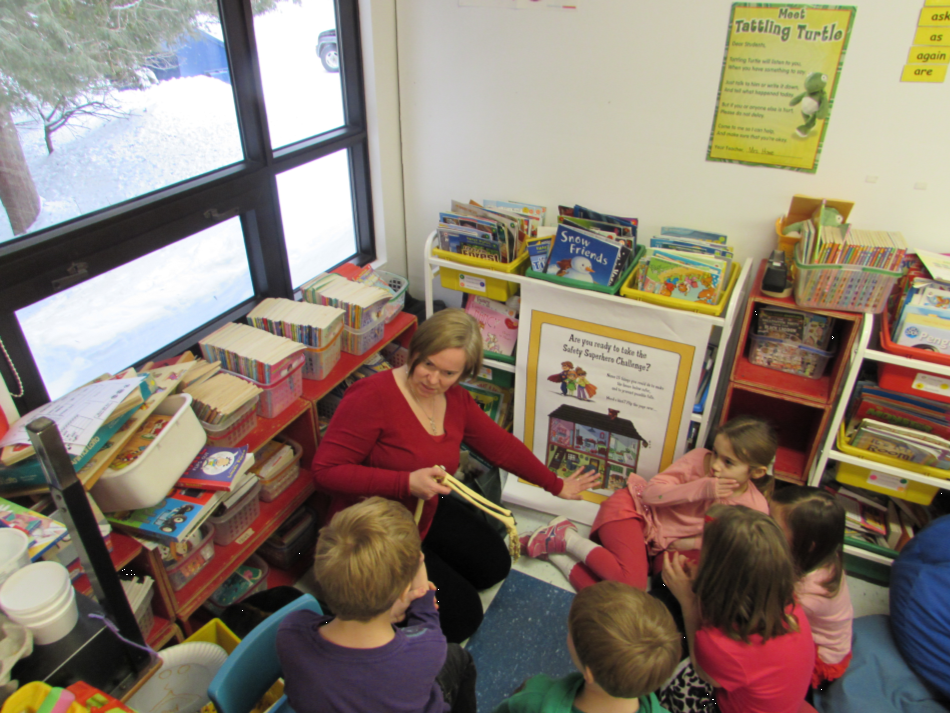 Horizon Health Presents Safety Superheroes to Grade 2
“Breaking a Fall”—See the Small Bones in our Hands & Arm
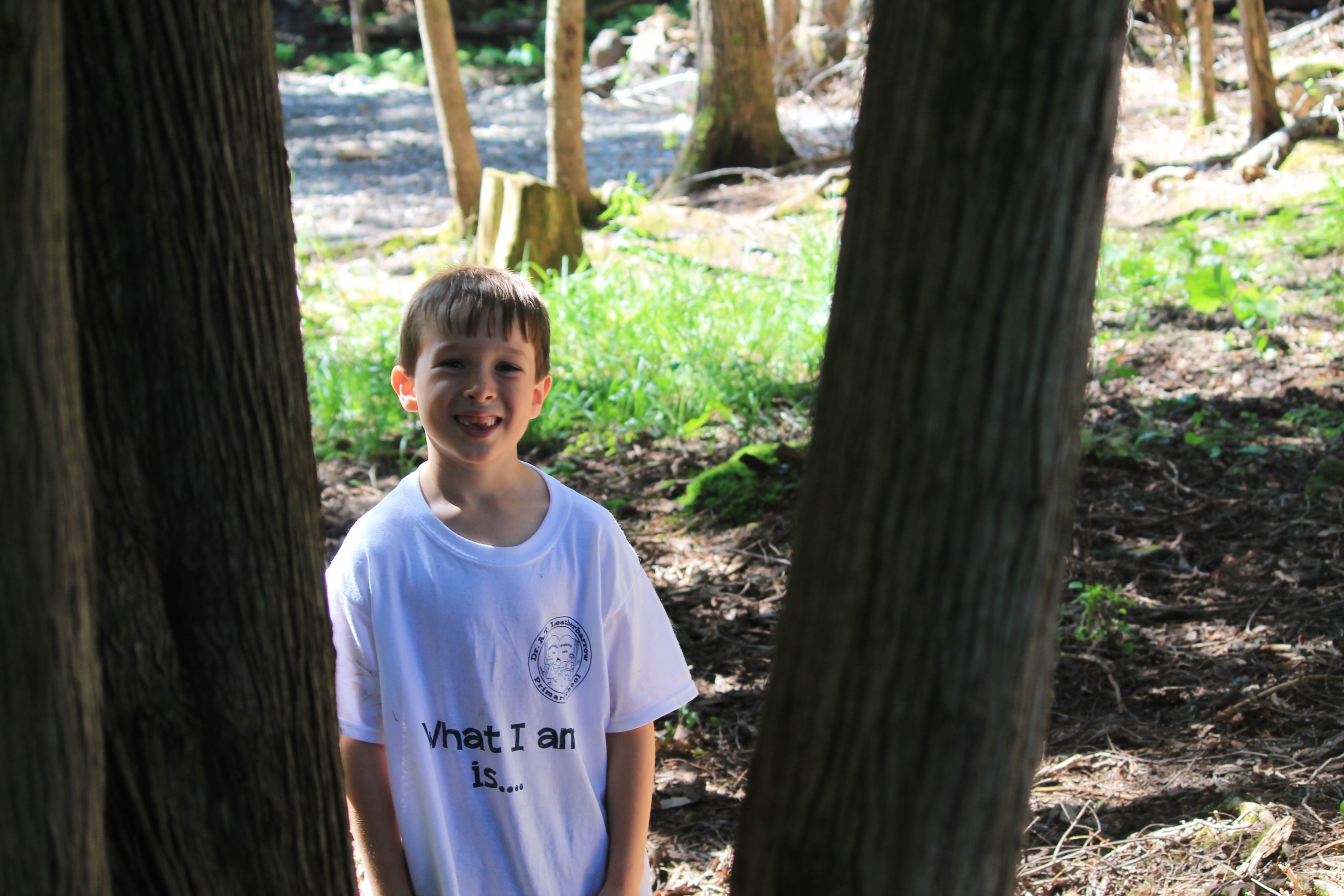 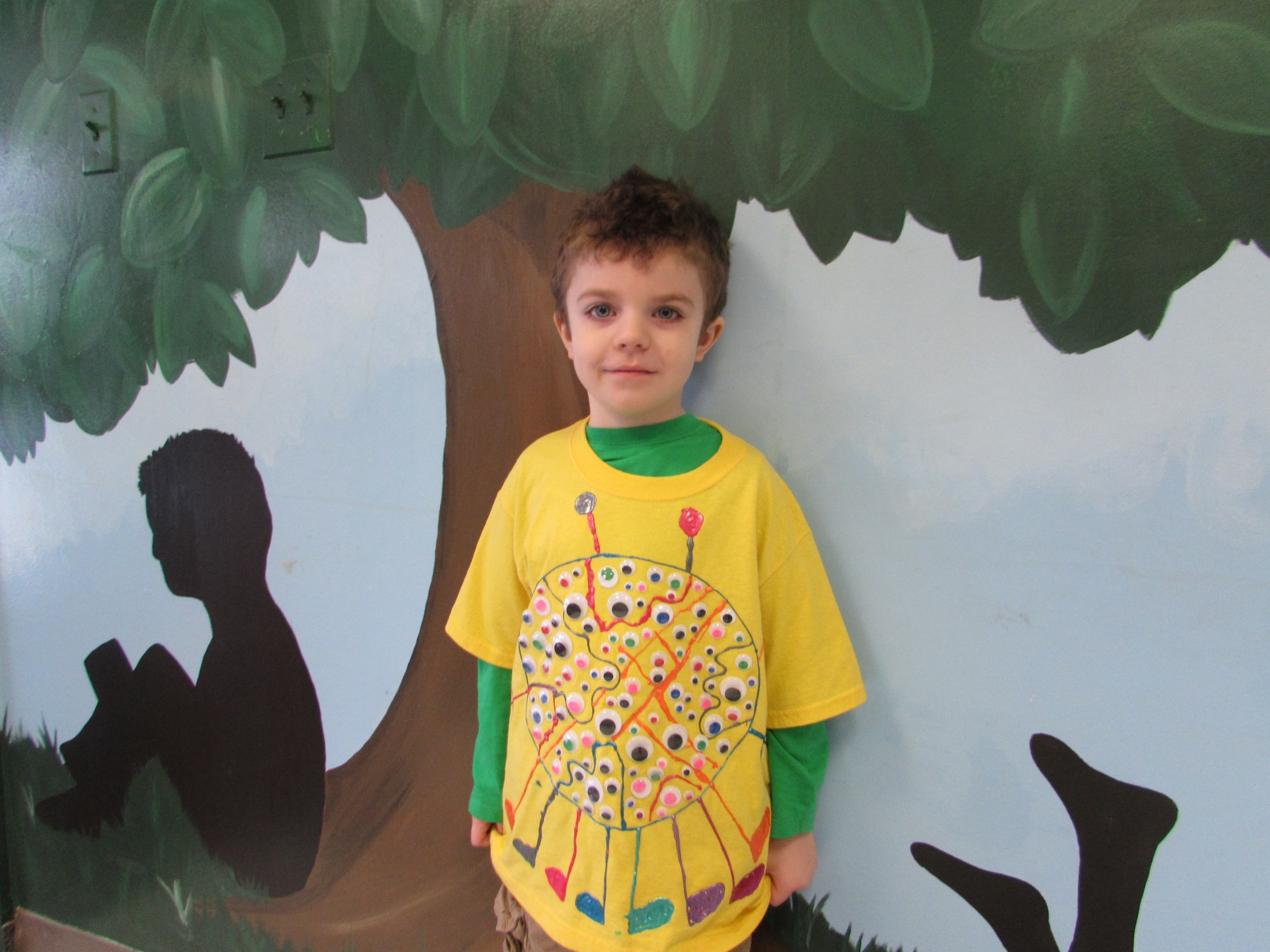 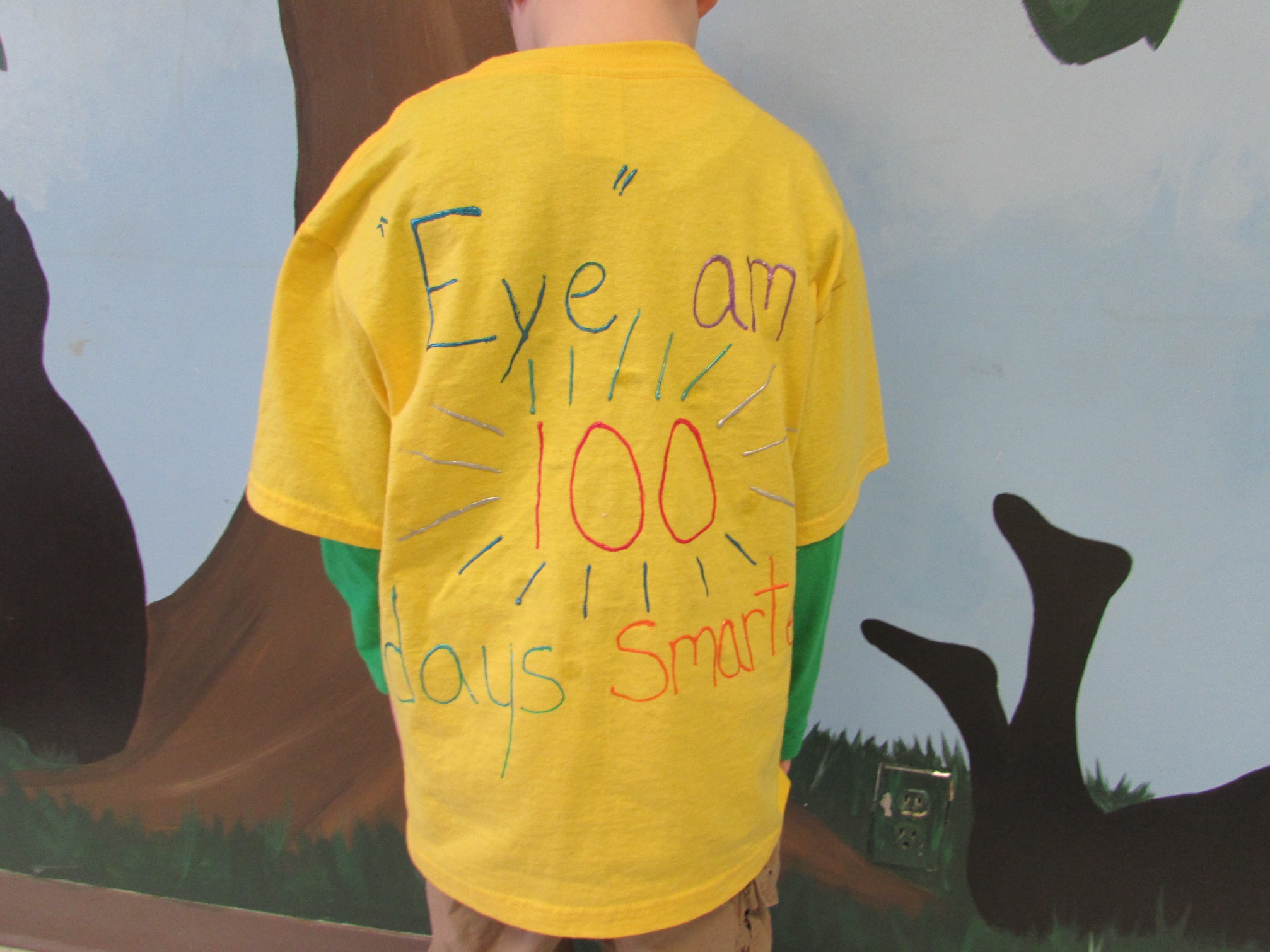 We Are 100 Days Smarter!
Great 100 Days Projects, All D.A.T.L. Students!
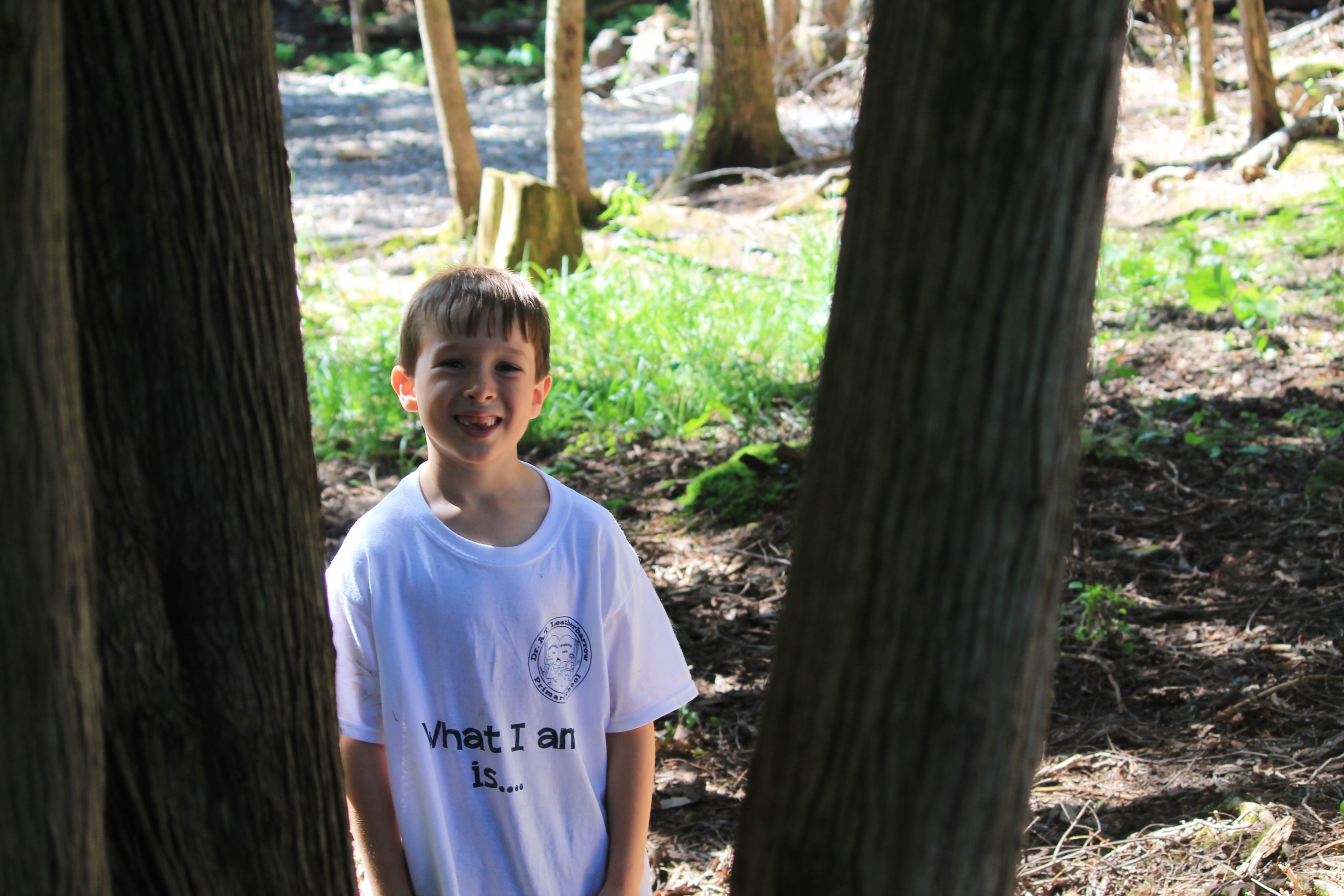 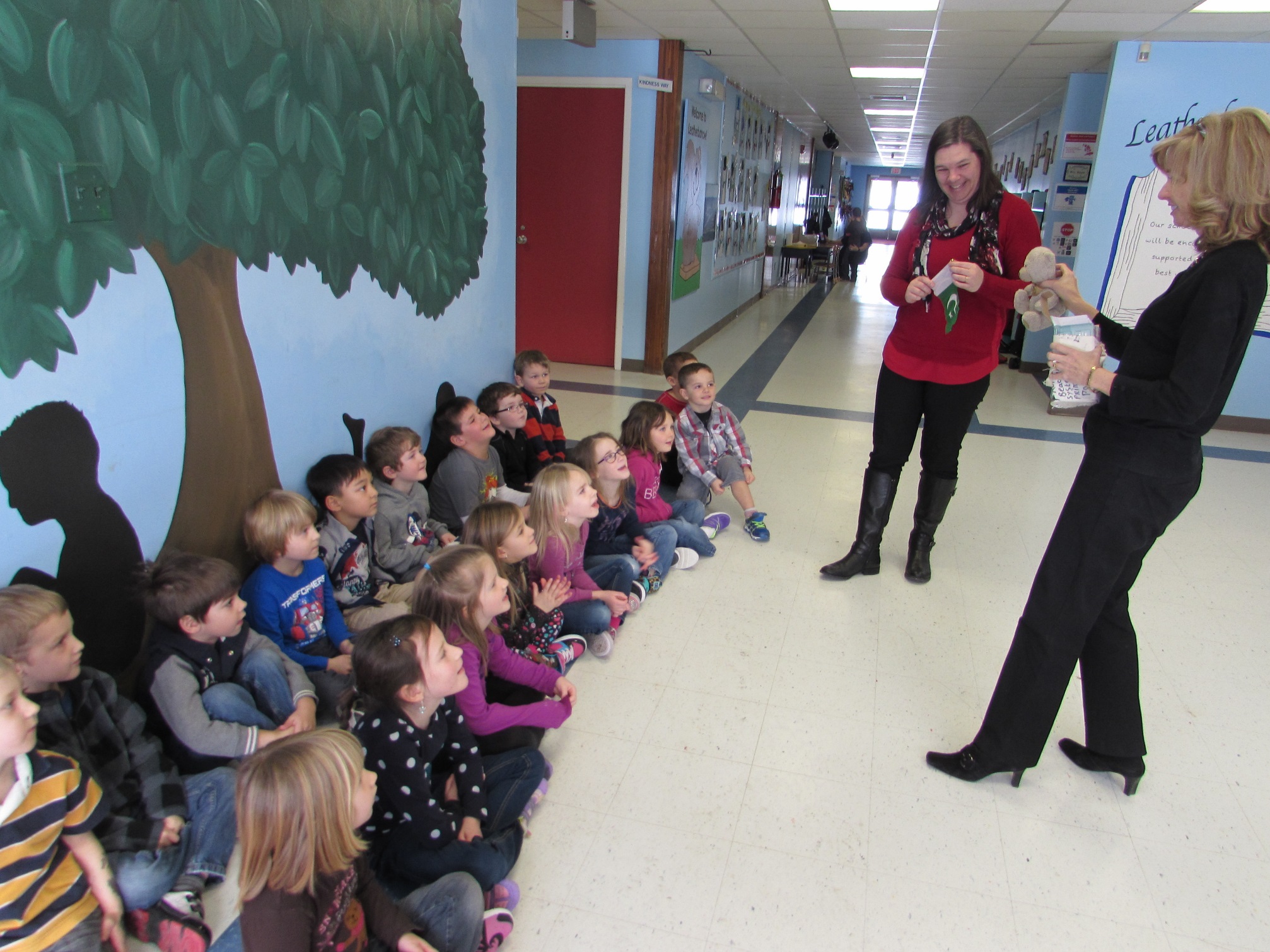 Our K-Earle Classroom is Hosting a Teddy Bear From a Pakistan School—They Will Write Back to the Students About His Adventures in Canada
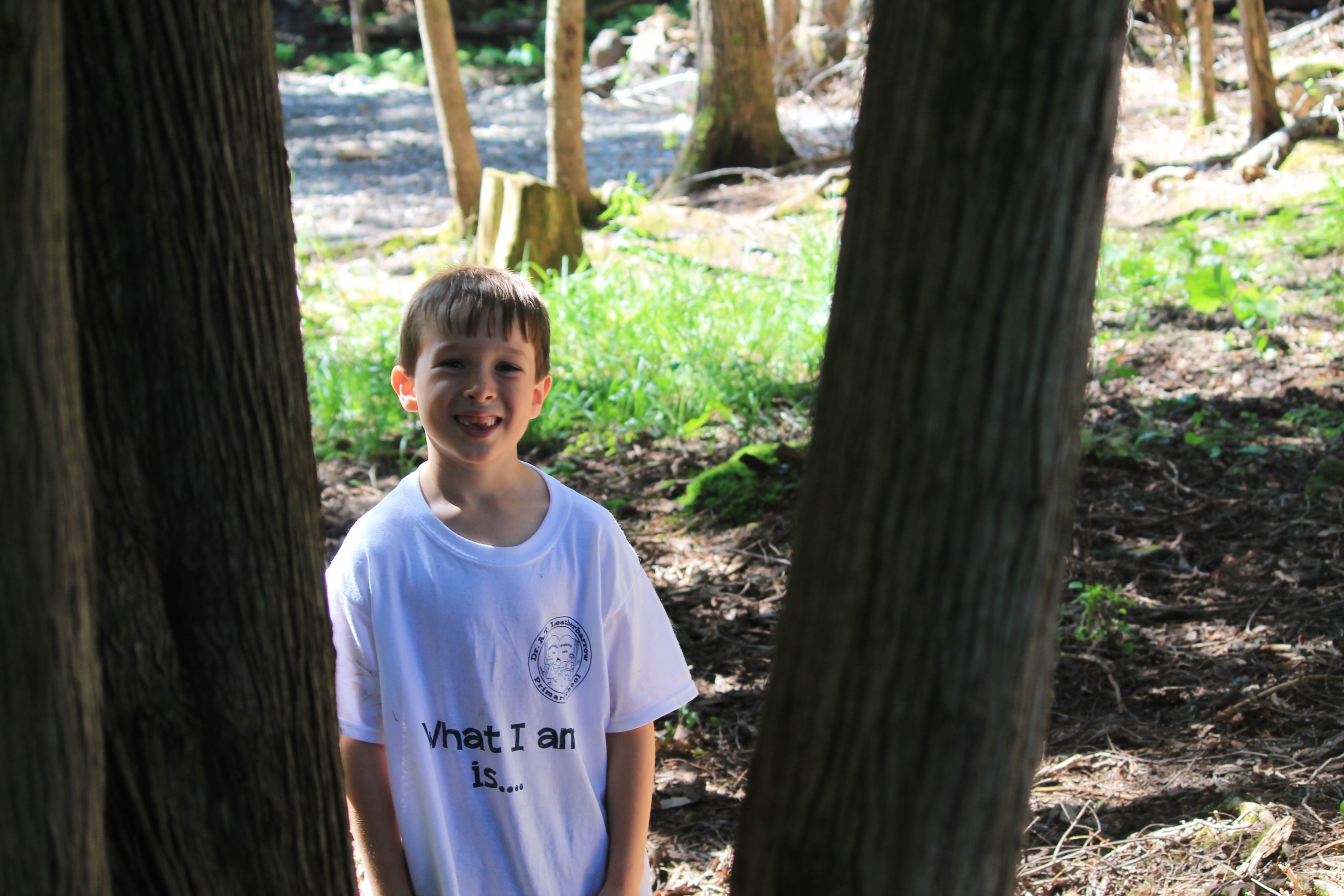